CMG o uppdatering av kontaktuppgifter via Personec
Alla anställda i Göteborgs Stad som har en aktiv anställning och e-postadress läses in i CMG dagligen  med undantag av personer som är anställda inom bemanning (t ex vikarier) som inte har en anknytning eller mobilabonnemang och de med offentligt skyddad anställning.
Hur ser jag att en post är uppdaterad via Personec-synken ?
Det finns information i fältet Enhet 
(hämtas från organisationsträdet)
I fältet Sign står det Import och Ändringsdatum är gårdagens efter kl 20
Förutsatt att ingen katalogadm gjort ändringar efter det, då står det signatur och annat datum/tid
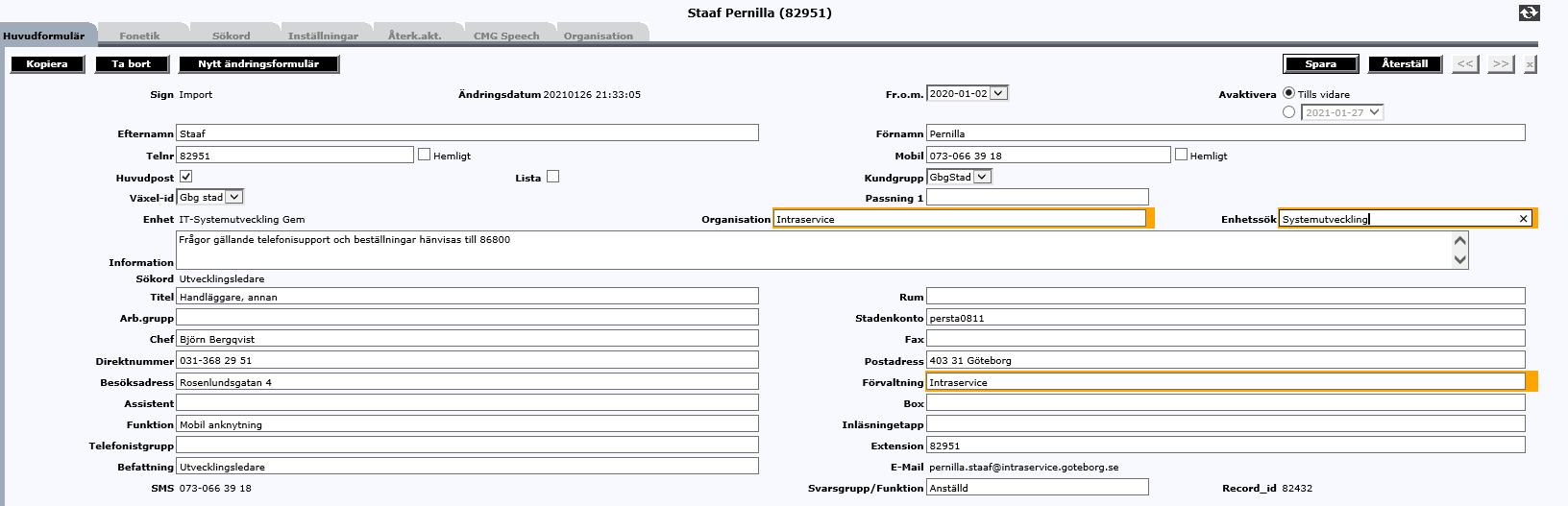 Det står Anställd i fältet Svarsgrupp/Funktion
 (det kan det göra om någon skrivit in det manuellt även om inte posten är uppdaterad via Personec)
Fortsättning nästa sida
Posten har ett organisationsträd i fliken Organisation
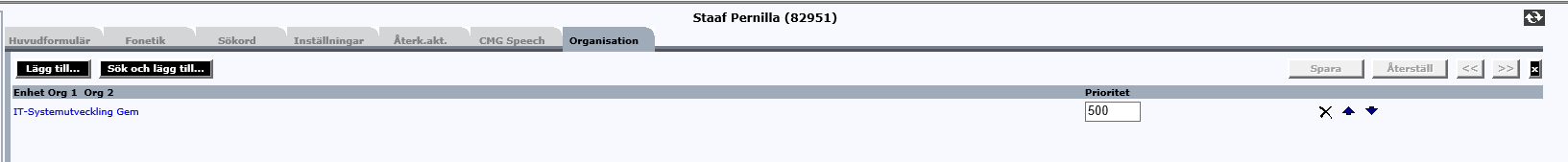 Vilka fält uppdateras i samband med Personec-uppdateringen och vilka poster uppdateras?
Alla personliga poster med ett stadenkonto med en aktiv anställning uppdateras. Stadenskontot får bara finnas på en post för att uppdatering ska ske.
Organisationsträd och Enhet
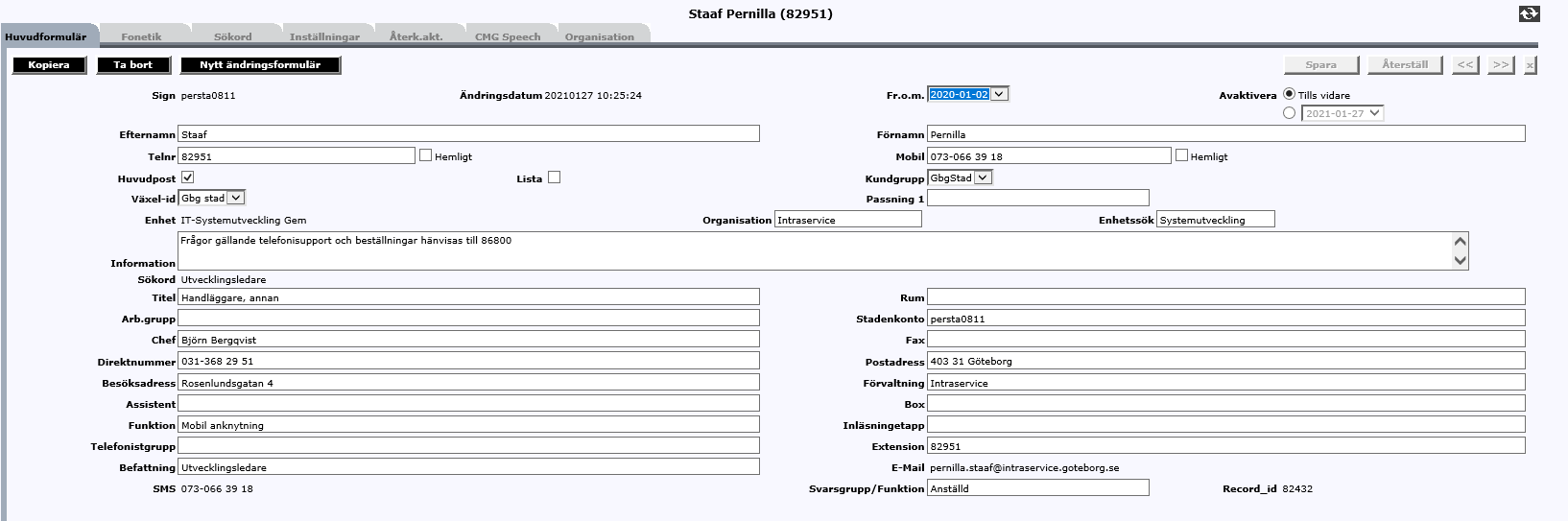 För- och efternamn
Chef
E-postadress
Befattning och Titel
Vad händer när en person slutar?
Om en person (som tidigare uppdaterats via Personec-uppdateringen)  slutar så ändras fältet Svarsgrupp/funktion till Slutat. Inga uppgifter tas bort utan det får uppdateras manuellt.
Om en person (som tidigare uppdaterats via Personec-uppdateringen)  slutar ) och inte har ett anknytningsnummer eller mobilnummer inskrivet tas bort automatiskt när anställningen upphör.